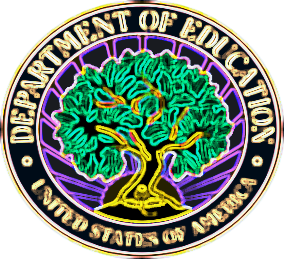 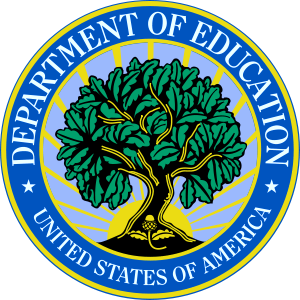 Reducing the
Dropout Rate
In America
Enjoy!
hello and 
W E L C O M E
TOPIC
Ever-increasing Dropout Rate: Methods of reduction: Current/Proposed

REASON FOR SELECTION
Curiosity
Interested me
Curiosity, again
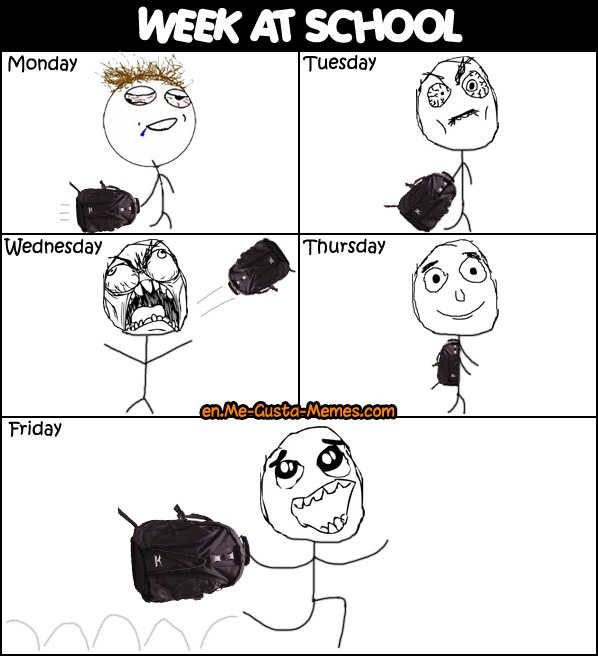 the essay
thesis
THESIS	: Original
The number of students dropping out of high school have been ever increasing
Certain measures undertaken in hopes of  reducing dropout rates are ineffective 
Certain measures undertaken are reacting rather negatively
Better solutions exist

reprehension
Overall, dropout rates in high schools have in fact decreased

Reinstatement
Dropout rates still soaring in certain area
Said areas may be overlooked
New thesis point:	High school is only a stepping stone
			- Number of College grads dropping
the essay
thesis
THESIS	: Final
The number of students dropping out of schools have been ever increasing, especially in certain demographic profiles
More attention should be paid as rate is still an issue
Certain measures undertaken in hopes of  reducing dropout rates are ineffective
Certain measures undertaken are reacting rather negatively
Better solutions exist
the essay
content: structure of essay
INTRODUCTION: Introduces audience to topic

NARRATION: Provide statistical support of legitimacy and existence of problem

PARTITION:

ARGUMENTS: Elaborates on possible steps that can be undertaken to reduce dropout rate. (Ex. Tutoring, display of compassion, working together)

REFUTATION: Acknowledges and rebuts opposition

CONCLUSION: Reinstates thesis, closing remarks
the essay
content: arguments
Educators should not rest assured because the dropout rate is not as good as it seems

Certain methods believed to help bring the dropout rate down should be eliminated as they not be helping at all

Educators need to incorporate ways to engage students without stressing them out. Statistically, stressed students tend not to do well as well as those who are not in such a state
the essay
content: arguments: opposition
“Funding is tight”
Rebuttal: Much of school funding goes toward expenditure which could be largely reduced or in many cases, completely eliminated

“Measures being undertaken are effective” 
Rebuttal: Effective—only to certain demographic profiles, not to all

“Teachers are qualified—they know what their doing” 
Rebuttal: YES, they are! However, being qualified is merely a professional attribute. It takes more than just that. Personal touches to professionalism is what is statically most effective.
the essay
content: sources
Most effective source

Author:	Stephanie Simon

Title:	High school graduation 
	rate up sharply, but red 
	flags abound

Reason: Convinced me that
	  problem still exists
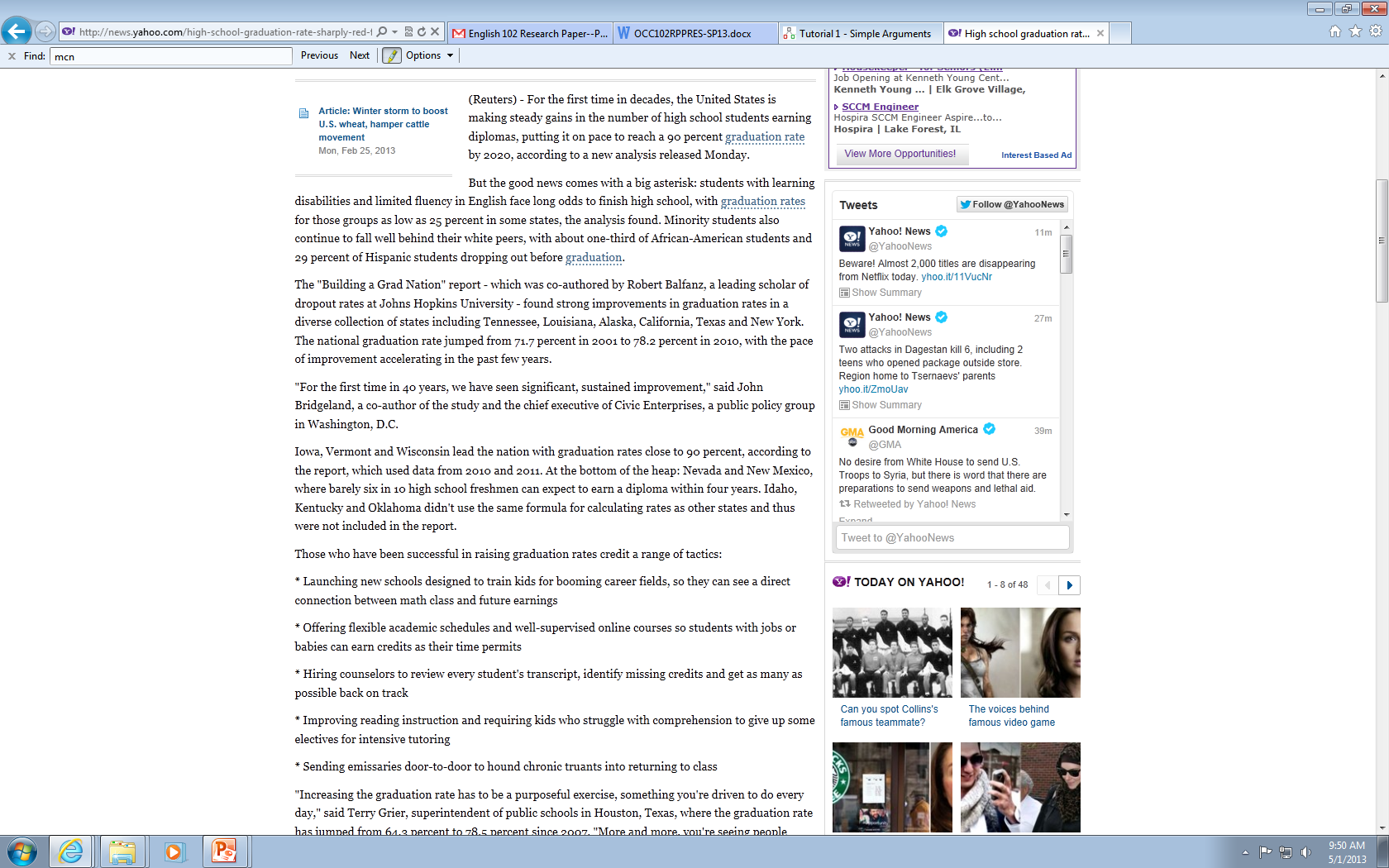 the essay
content: personal reflection
“I believe the most interesting thing I learned about this topic was the fact that such a problem still exists. It would be thought that as time goes on, conditions and awareness of education and the need for education would improve. Yet after research and compilation of what I’ve found thus far, thoughts have remained as mere thoughts.”

STEP-BY-STEP
If I had to describe the process, I’d only need one word:
the essay
content: personal reflection
“I believe the most interesting thing I learned about this topic was the fact that such a problem still exists. It would be thought that as time goes on, conditions and awareness of education and the need for education would improve. Yet after research and compilation of what I’ve found thus far, thoughts have remained as mere thoughts.”

STEP-BY-STEP
If I had to describe the process, I’d only need one word:
AMAZING! Works like a charm. Helps get ideas out like magic!
the essay
wishes: a hypothetical situation
“What, if anything, would you do differently if you had to do this research paper project again?”

Choose a different topic!
When it comes to persuasion and argumentation, 
There just are easier topics to argue about.

“The More the Merrier” 
It certainly works in this situation! The more controversy that exist regarding a topic, the merrier (and easier) it becomes to take stand and argue.
Thank You!
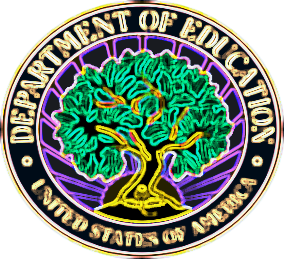 Reducing the Dropout Rate in America